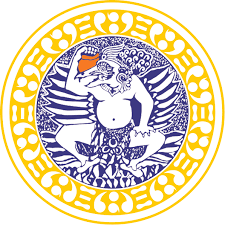 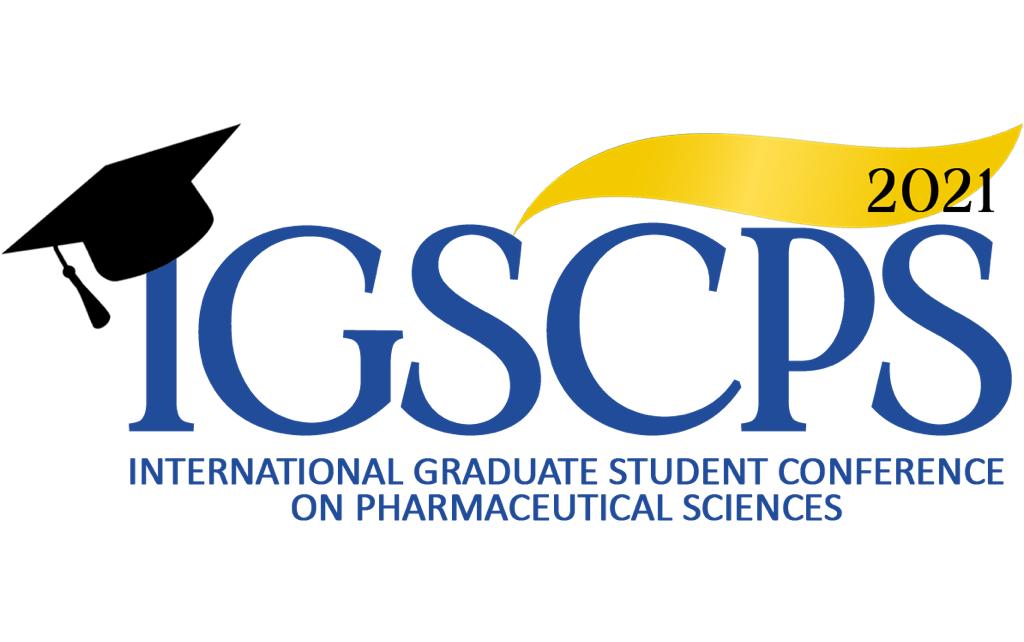 Guidelines for e-Poster Presentation
Submission

Participants are required to submit one (1) files:

PPT (including audio)
Max file size	: 5 MB
Submit to	: https://bit.ly/Poster_OralSubmission_IGSCPS2021
Deadline	: Please submit by September 24, 2021, 11.59pm.
2. Formatting requirements
General formatting requirements include:
Orientation		: Landscape
Slide size		: Widescreen 13.333 inches x 7.5 inches (33.867 cm x 19.05 cm)
Resolution		: 1920x1080 (16:9)
Number of slide		: Each poster must fit into ONE slide / page only
You may use the template provided (the last slide) to create your e-poster.

Specific formatting requirements include:
Please save the poster / slide as a PowerPoint file.
The audio is embended in PPT file.
Please rename your PPT file following this format: <Author's Name>_<Abstract ID No.>_<Abstract Title>.
3. Poster Presentation
We will project the presenter’s Video (e-Poster) during the Poster Presentation Session for 3 minutes.
It will be followed by a 2-min Q&A session.
Judges, audience and participants are welcomed to utilize the Chat Box to interact.
Please feel free to ask questions or provide comments in the Chat Box.
Presenters are required to check the Chat Box and respond to the questions.
4. E-Poster Preparation Guidelines
You may use the template on the next slide as your starting point, and proceed with formatting as you wish.
Please make sure to include all details for the Header, i.e.: Abstract ID, Title, Authors, Affiliations, Corresponding email.
Please underline and bold the presenting author.
The headings of the e-Poster (Background, Objective, Materials and Methods, Results, Conclusion) should conform to the structure of the abstract. You may include Reference and Acknowledgments, if applicable.
Text size must be readable (minimum font size is 14)
Pictures, graph and tables can be included in the e-Poster. 
The poster must include “Presented in International Graduate Student Conference on Pharmaceutical Sciences (IGSCPS) 2021”.
Incomplete / non-compliant posters will not be accepted.
All information submitted is the sole responsibility of the author(s). Please note that the review committee will not be held accountable for technical or grammatical mistakes.
Should you require any assistance, feel free to email us at igscps2021@ff.unair.ac.id
Abstract ID
Title of the article
Logo
Presenting author1, author 22, author 33*
1Affiliation of the presenting author
2Affiliation of author 2
3Affiliation of author 3
*Corresponding author’s email
Conclusion
Introduction
Results
References and Acknowledgement (if necessary)
Objective
Materials and Methods
3-minutes audio narration
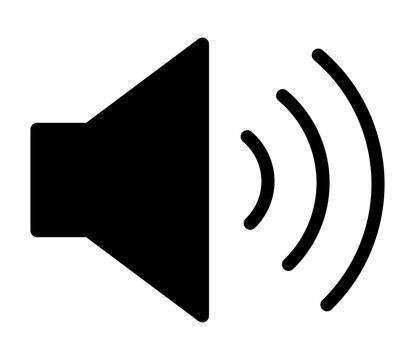 Presented in International Graduate Student Conference on Pharmaceutical Sciences (IGSCPS) 2021